Genetics
Genetics is the field of biology that studies how _______________________________________________________________________________________________________________

What molecule transmits that information from one generation to the next? ______________
Mendel’s Experiments
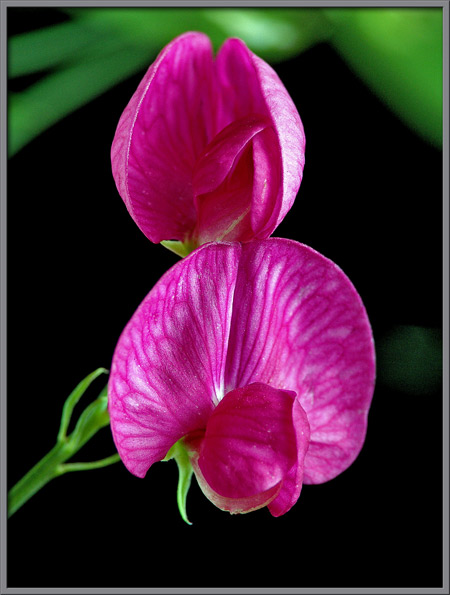 Mendel noticed that pea plants have a number of different traits, or _________, such as ________________.

Some pea plants have purple flowers, and others have white.
Trait vs. Phenotype
A trait is a characteristic.  For example, flower color.

A phenotype is the ________________________, for example _________________________.
Angiosperms
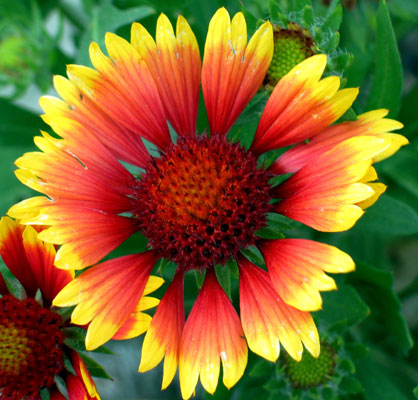 Pea plants are a type of ______________.
Angiosperms are _____________ plants.
Angiosperms reproduce ___________, but most of them can self-fertilize
Seeds are the result of ____________ in plants.
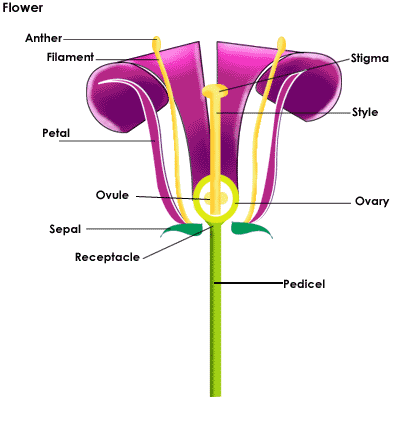 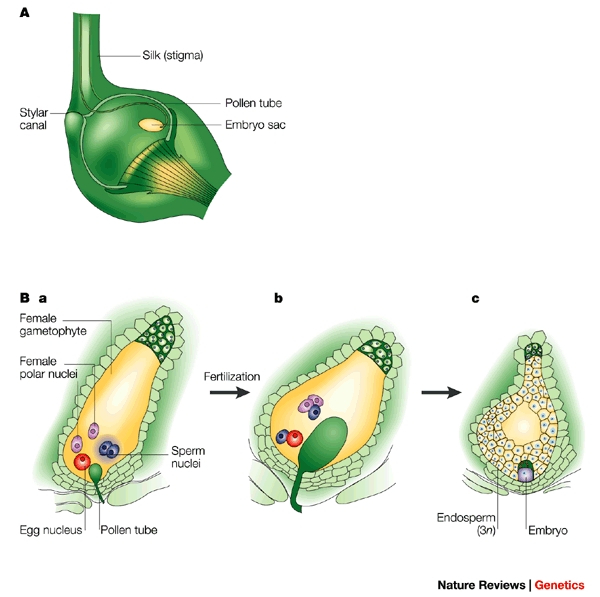 Angiosperm “Double Fertilization”
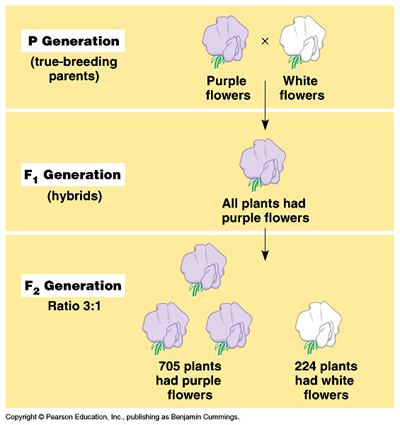 Back to Mendel
First, Mendel developed pure-breeding strains of pea plants.
A pure breeding strain of plant is one which always produces offspring with the _____________________________________
He then cross-fertilized two pure plants to observe the results.
In a genetic experiment, the ___________ are called the P generation.
Make A Prediction
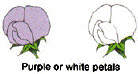 If the two pea plants shown were crossed (mated), what % of the offspring do you predict will be purple?  Why?
Anyone Predict ______________?
The first plant was PURE BREEDING for purple flowers – meaning when it was SELF-FERTILIZED all of the offspring had purple flowers.
The second plant was pure breeding for white flowers.
Which flower color would you describe as DOMINANT in pea plants?  ________________
Dominant vs. Recessive Phenotypes
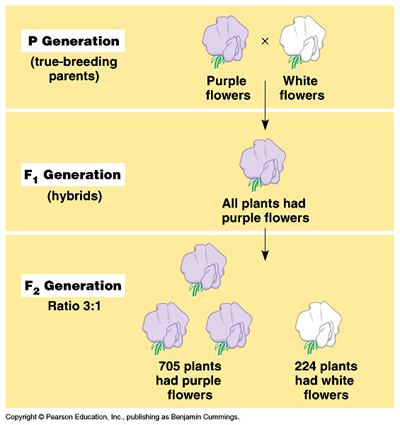 A dominant factor (“gene”) is one that __________________________________________________________________________________________
The F1 generation is the ___________________________in a genetic cross
The connection
Gene
A segment of DNA that influences a particular ___________  (like the category: Candy)
ex – The Hair Color Gene produces Hair Color
Allele
A ____________________________________that influences a trait  (like a variety of candy: Snickers)
ex – Alleles for Hair Color = Brown, Blonde, Red…
Recessive Factors Skip Generations
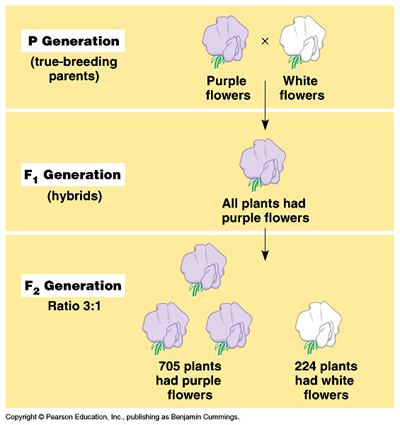 When Mendel bred the F1 generation (either self or cross), he made an amazing observation!
About____of the plants in the F2 generation were ____________!
Recap
Greggor Mendel is important because:

A trait is different from a phenotype – explain.

What is a dominant genetic factor?  What is a recessive one?

What types of characteristics can skip generations?